Berklee Alumni Working Outside of Music:Paths, Thoughts, and Advice
Prof. Kevin Block-Schwenk
Liberal Arts (Economics & Math)
The Project:  Interviewing relatively-recent Berklee alumni with good non-music careers.
Criteria to qualify:
Under 25% of their job is music-related.
Graduated from Berklee within a decade.
Berklee was their first Bachelors Degree.
On track to earn at least $45,000 this year.
At their job for at least 6 months.
Like their field and expect to continue working in it for years.
The Project:  Interviewing relatively-recent Berklee alumni with good non-music careers.
Criteria to qualify:
Under 25% of their job is music-related.
Graduated from Berklee within a decade.
Berklee was their first Bachelors Degree.
On track to earn at least $45,000 this year.
At their job for at least 6 months.
Like their field and expect to continue working in it for years.
Three topics:
Describing their current job.
Recounting their path from Berklee to what they do now.
Sharing thoughts and advice.
The Project:  Interviewing relatively-recent Berklee alumni with good non-music careers.
Criteria to qualify:
Under 25% of their job is music-related.
Graduated from Berklee within a decade.
Berklee was their first Bachelors Degree.
On track to earn at least $45,000 this year.
At their job for at least 6 months.
Like their field and expect to continue working in it for years.
Three topics:
Describing their current job.
Recounting their path from Berklee to what they do now.
Sharing thoughts and advice.
109 interviews done as of the end of 2017.
The Project:  Interviewing relatively-recent Berklee alumni with good non-music careers.
Criteria to qualify:
Under 25% of their job is music-related.
Graduated from Berklee within a decade.
Berklee was their first Bachelors Degree.
On track to earn at least $45,000 this year.
At their job for at least 6 months.
Like their field and expect to continue working in it for years.
Three topics:
Describing their current job.
Recounting their path from Berklee to what they do now.
Sharing thoughts and advice.
109 interviews done as of the end of 2017.
All interviews can be seen at OtherBerkleeAlumni.com. A new interview is posted weekly.
Majors
Majors
“Business” = MBus + Pro
“Tech” = MP&E, EPD, CWP
“Other” = everything else,
                     including BoCo
Year of Graduation
Principal Instrument / Gender
What They’re Doing Now
What They’re Doing Now --Broken out by Berklee Major
MBus + Pro.
MP&E, EPD, CWP
Other
Additional (Non-Music) Degrees
Years Until Their Non-Music Career Started
…Excluding Time as a Full-Time Student
Years working in Music
When They Left Music as a Career, They…
“Business” grads were less likely to work in music, but the percentage of music jobs that proved relevant to their non-music career was similar in all 3.
Other
MP&E, EPD, CWP
MBus + Pro
How They Got Their First Non-Music-Career Job
Their First Non-Music-Career Job
Full Details at OtherBerkleeAlumni.com
What Berklee Did Well #1 (48; 44%)
Better Thinking
& Learning
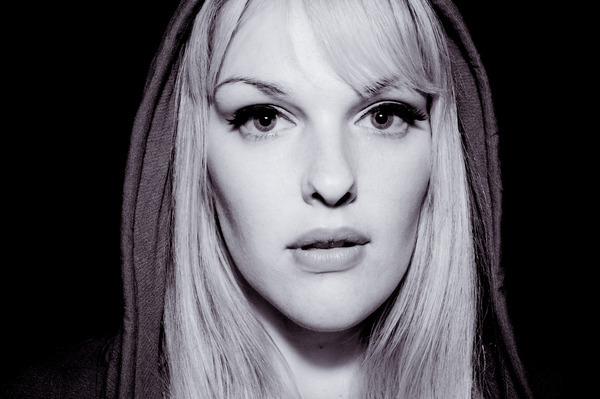 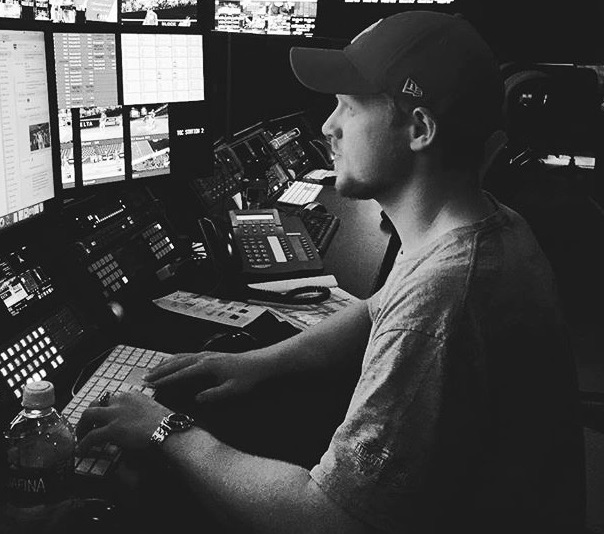 Nicole Olver
Pro. Music, 2013
Head of Human Resources (HR)
Bill Langdon
MP&E, 2014
Broadcast Engineer
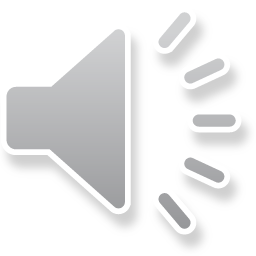 What Berklee Did Well #2 (30; 28%)
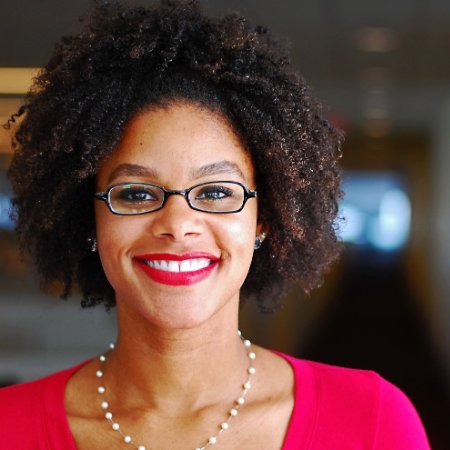 Diversity and
Collaboration
Susana Monsalve-Jones
MP&E + Film Scoring, 2013 
Management Consultant
MBA
Ama Atobrah
EPD, 2010
Reception Coordinator
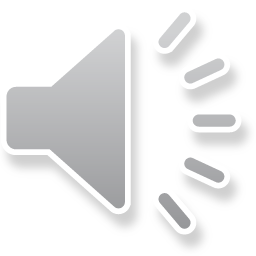 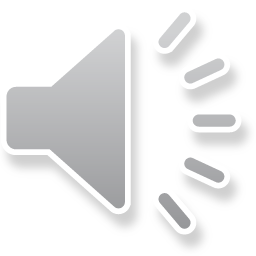 What Berklee Did Well #3 (29; 27%)
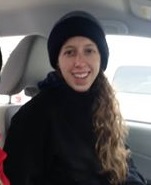 Focus and Drive
 (Incl. Time Management Skills)
Katie Amaral
EPD & MBus, 2009
System Administrator
Masters in Comp. Sci.
Casey Kidd
CWP, 2012
Data Analyst, Entrepreneur
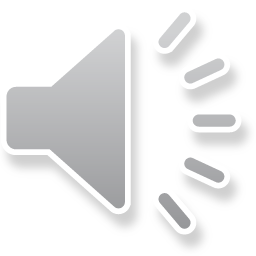 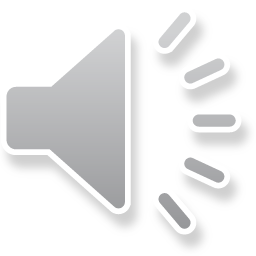 What Berklee Did Well #4 (18; 17%)
Directly-Applicable 
Classes
Cambria Russell-Herrera
MBus, 2015
Art (Sculpture) Studio Manager
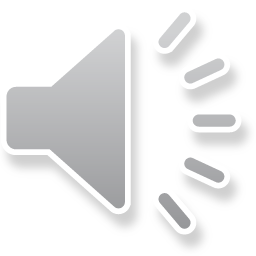 What Berklee Did Well #5 (16, 15%)
Networking Skills
Anna Eliopoulos
MP&E + Performance, 2008
Radio News Editor
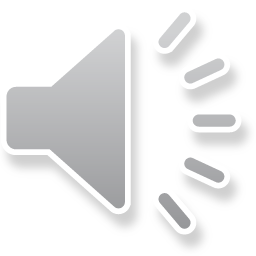 What Berklee Did Well #6 (15, 15%)
Business Skills
Leah Hinton
MBus, 2013
Staffing Coordinator
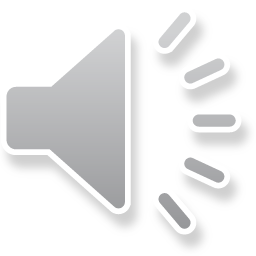 What Berklee Did Well #7 (13, 12%)
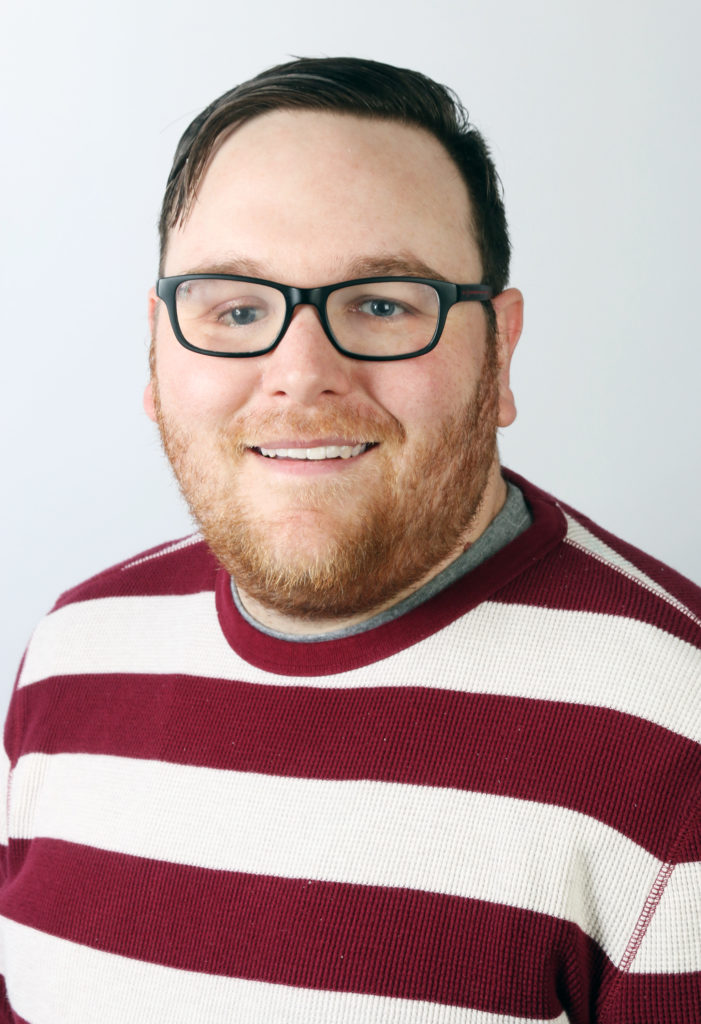 Professionalism
Brandon Noke
Pro. Music, 2008
Software QA Engineer
Masters in Sound Recording Tech.
What Berklee did well
Advice for Current Students #1 (48, 44%)
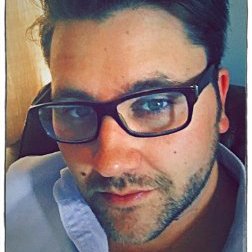 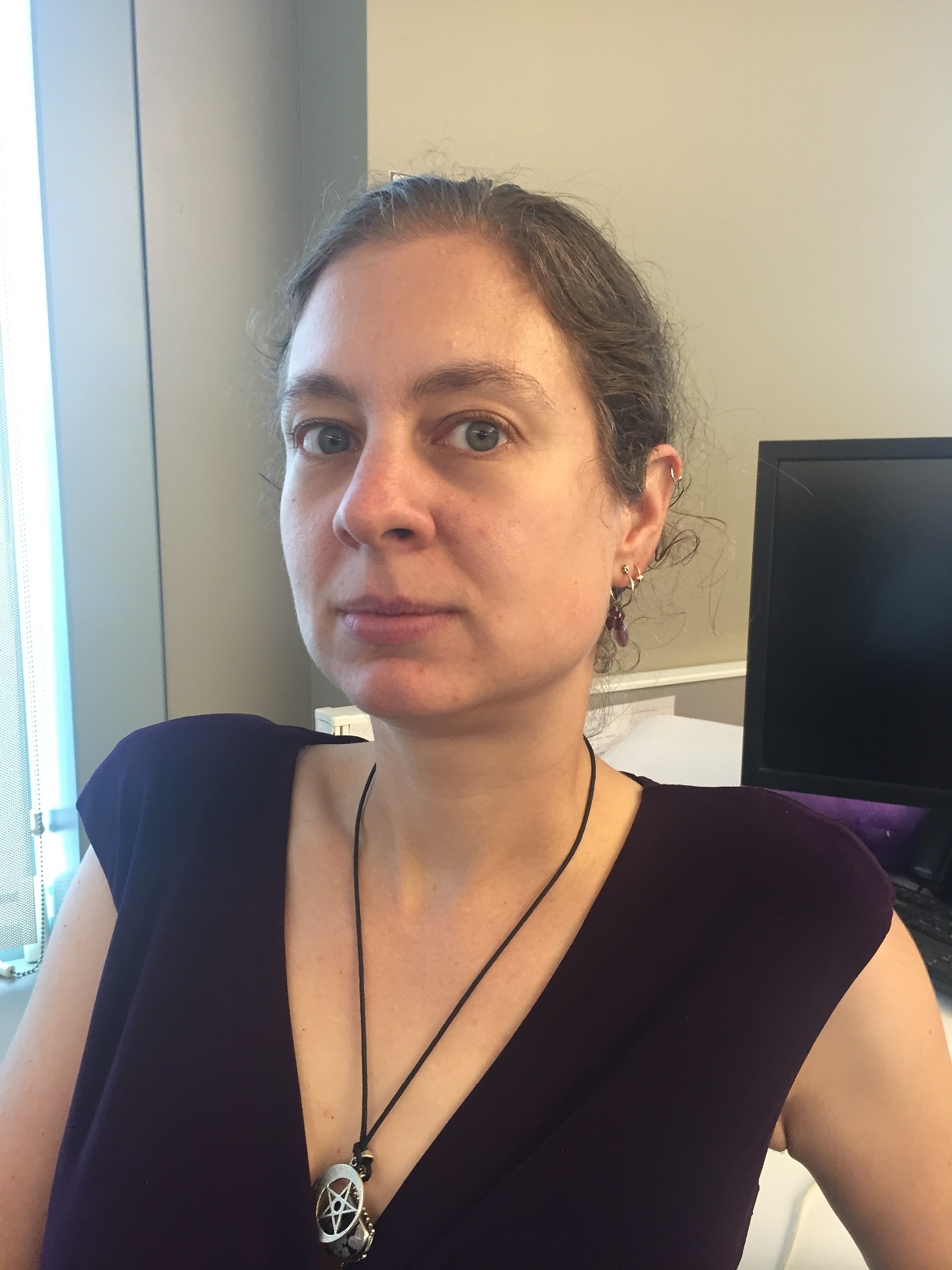 Seize Opportunities
& Try Things
Dawn-Marie Dunn
EPD + Pro. Music, 2012
Software QA Engineer
Michael Wright, 
MBus, 2008
Software Sales
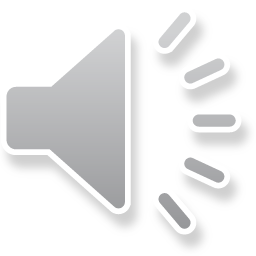 Advice for Current Students #2 (39, 36%)
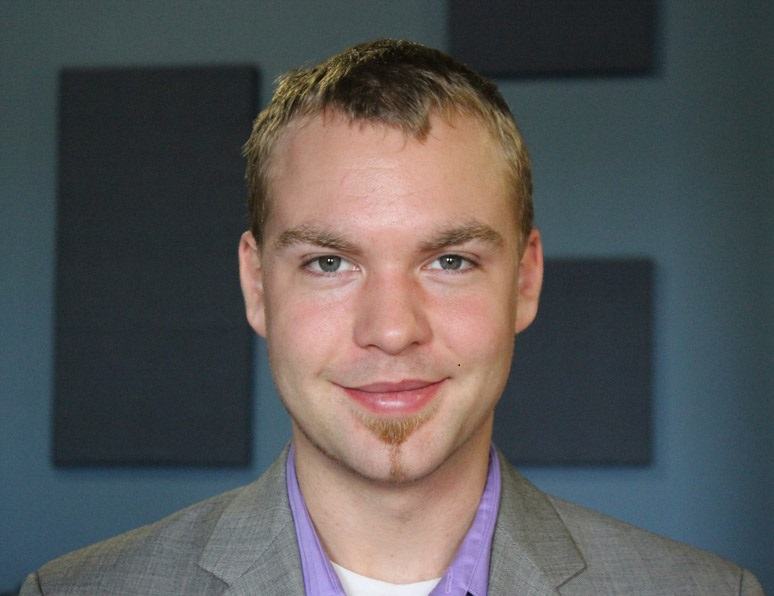 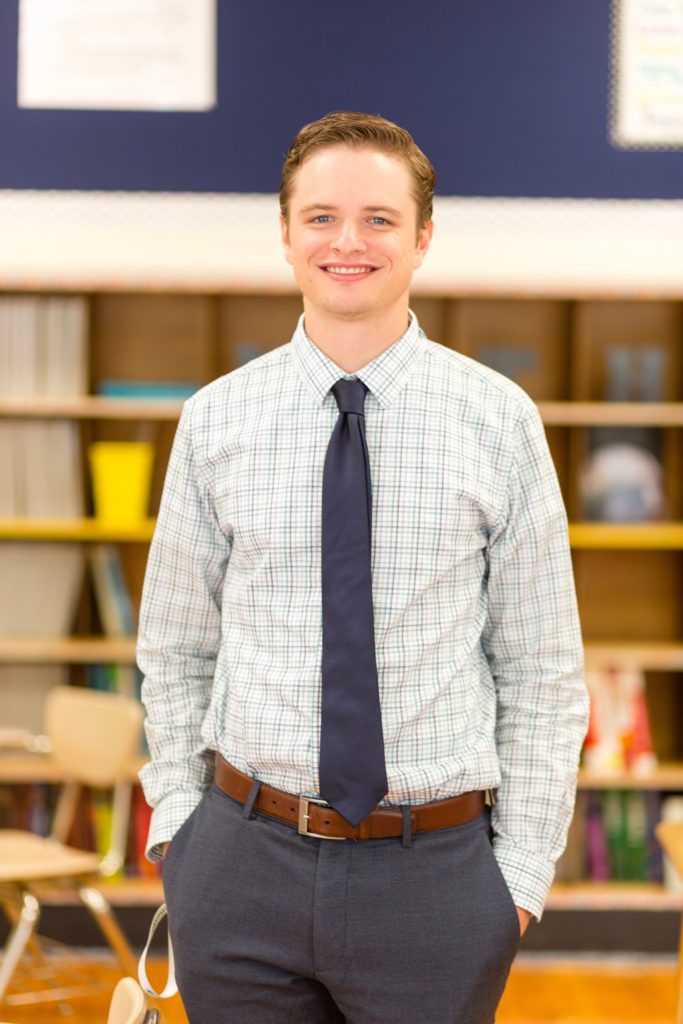 It’s OK to Work
Outside Music
Eric Devaughn
Performance, 2011
Public School Math Teacher
Josh Nachbar, 
MBus, 2014
Technology Consultant
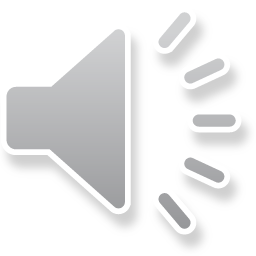 Advice for Current Students #3a (35, 32%)
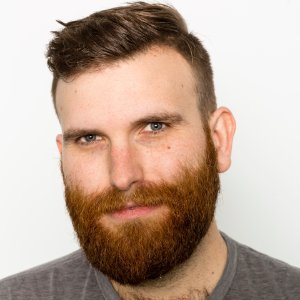 Network & 
Research Careers
Will Larche,
Musical Theater (BoCo), 2008
Software Engineer
John Lahr
MBus, 2016
Dir. of Strategic Partnerships (Sales)
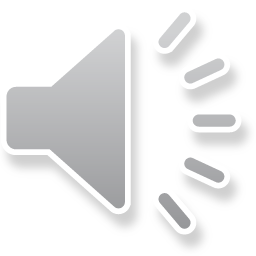 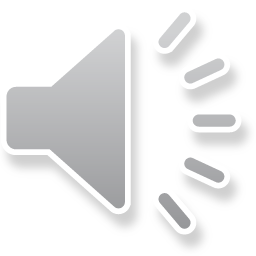 Advice for Current Students #3b (35, 32%)
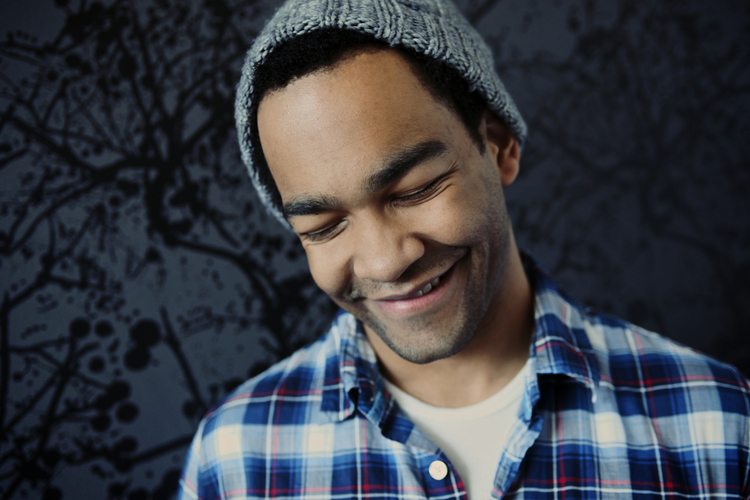 Figure Out What
You Really Want
John Branch
EPD, 2010
Tech. Support Supervisor
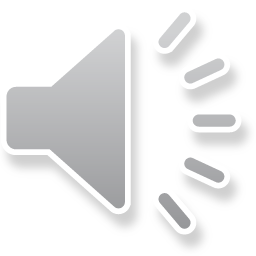 Advice for Current Students #5 (27, 25%)
Be Realistic
(And the first years can be tough.)
Claudia Caliano, 
MBus, 2009
Corporate Trainer Consultant
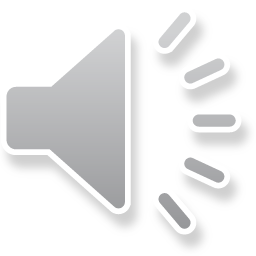 Advice for Current Students #6a (20, 18%)
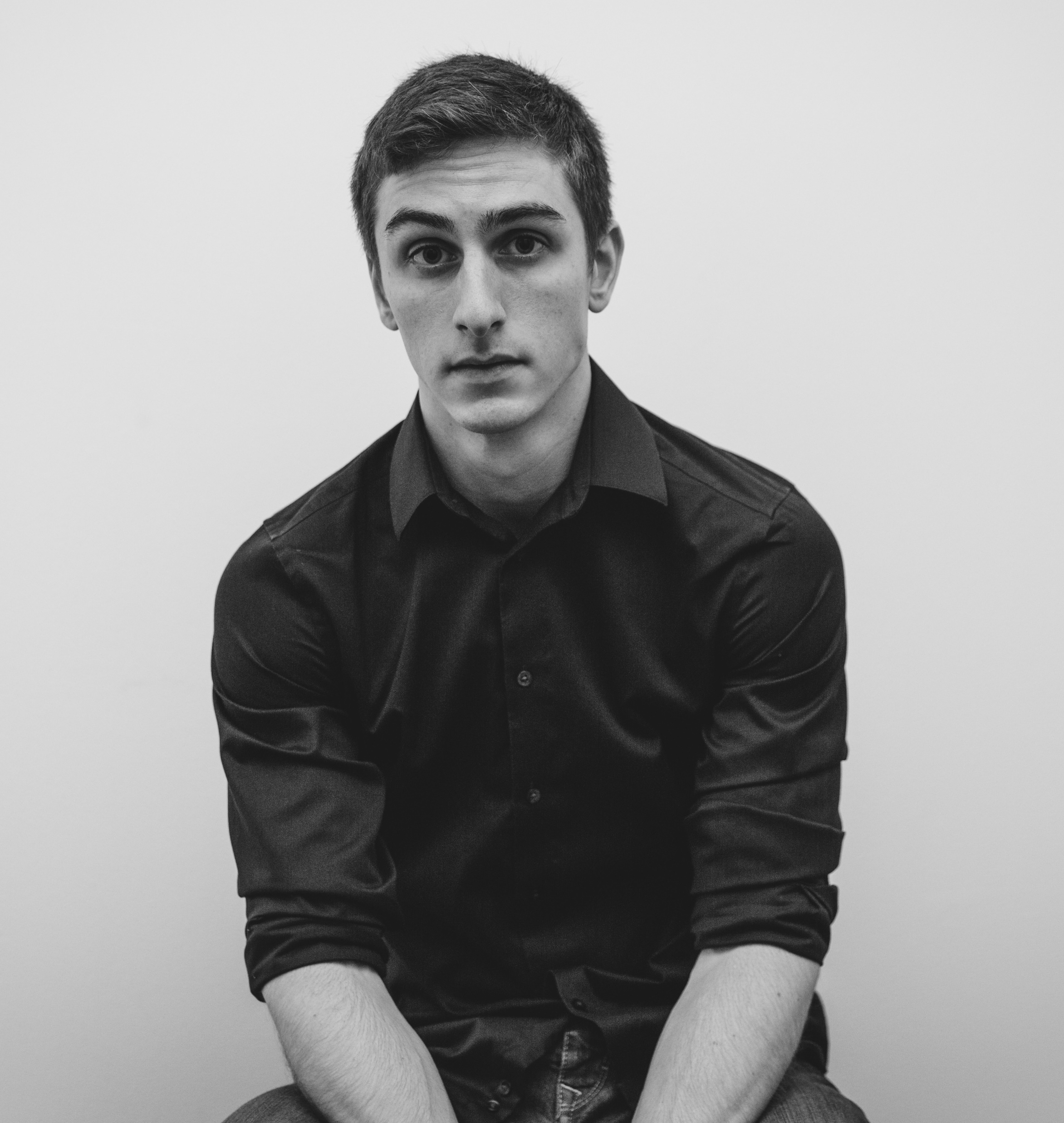 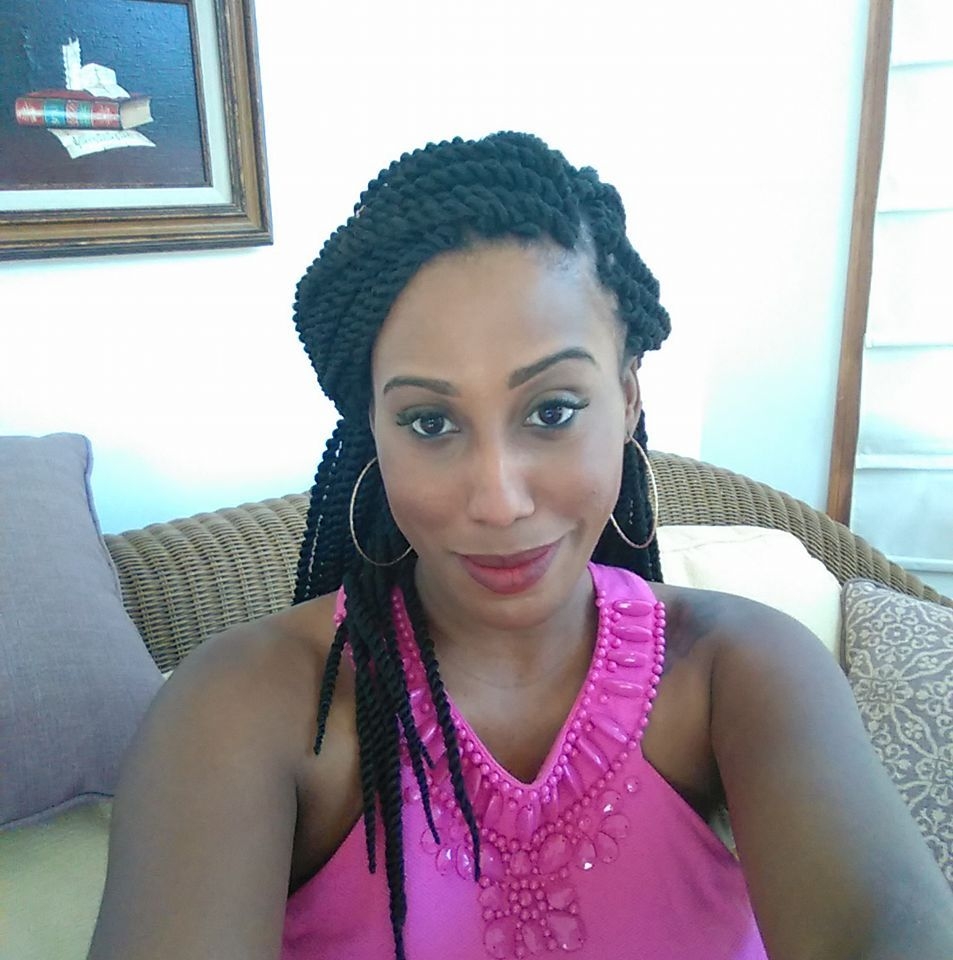 Work Hard
James Giannoni
Performance, 2016
IT Recruiter
Morgan Mallory, 
MBus, 2012
Office Equipment Sales
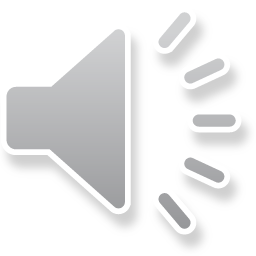 Advice for Current Students #6b (20, 18%)
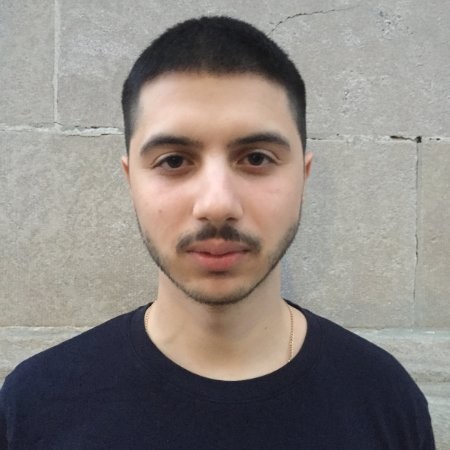 Move Forward
Alex Bercow
EPD, 2016Customer Tech Support
Advice for Current Students #8 (18, 17%)
Be Can-Do
Jared Winegrad, 
MBus, 2013
Venture Capital Fund Principal
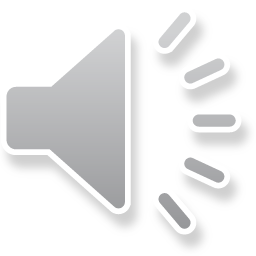 Advice for Current Students #9 (11, 10%)
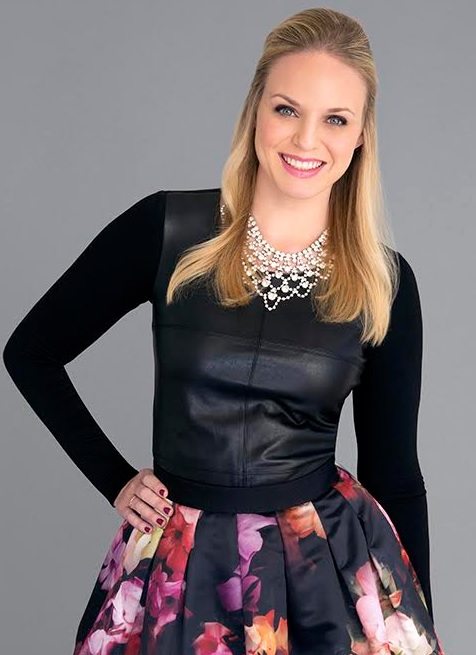 Apply your 
Music Skills
Sarah Demarco, 
MBus, 2009
Fashion Entrepreneur
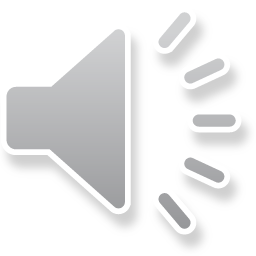 Advice for Current Students
Also:
Be fiscally responsible. (9) 
Get good job search skills. (6)
Current Relationship with Music
Last Words
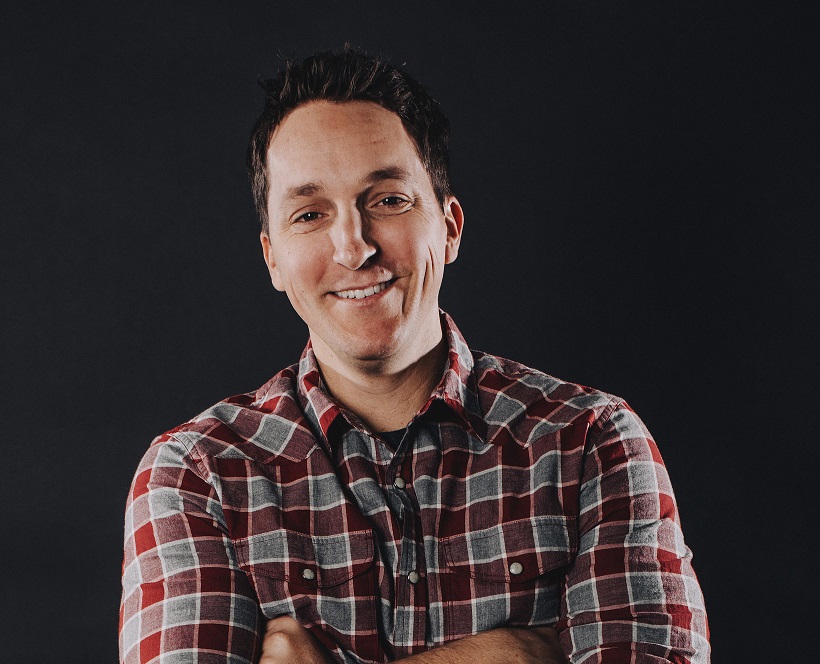 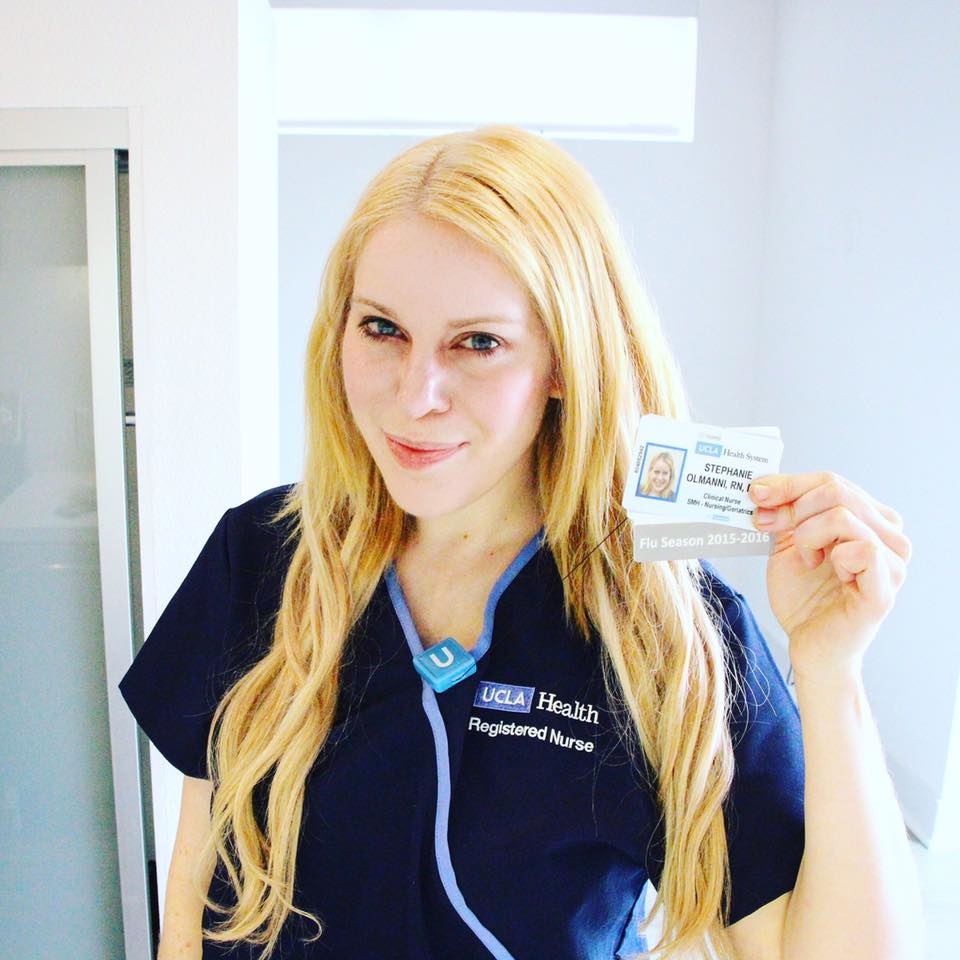 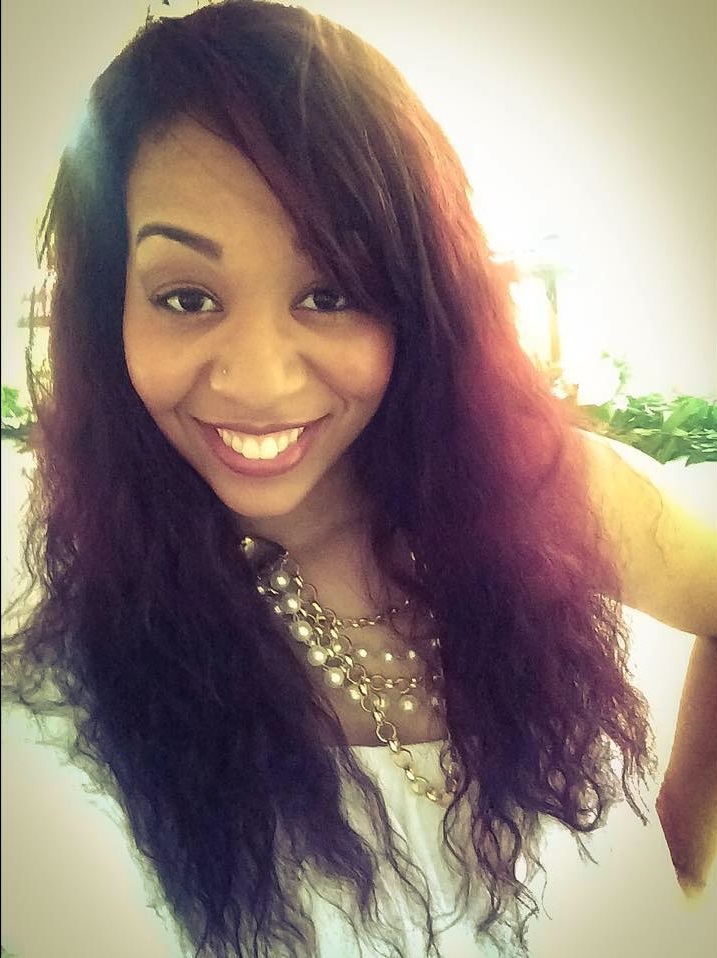 Ryan Heenan
MBus, 2007
Marketing Video Entrepreneur
Stephanie Olmanni
Film Scoring + EPD, 2008
Registered Nurse
B.S. in Nursing
Prayre Finley
MBus, 2013
Sub. Teacher, Bakery Mgr, Tutor
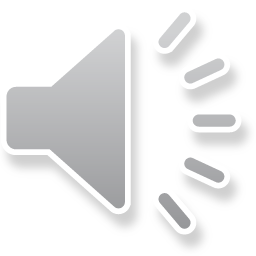 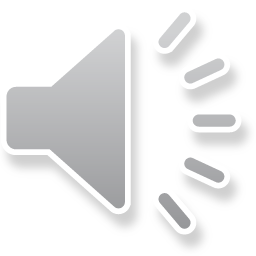 Thank you!
Don’t forget to check out OtherBerkleeAlumni.com

Any questions?
No, really.
We’re done here.
Seriously, that’s all I got.
Over and out.